Development Policy and PoliticsThe Method of Political EconomyCarlos Nuno Castel-BrancoProfessor Catedrático Convidado(cnbranco@iseg.ulisboa.pt | carlos.castelbranco@gmail.com)
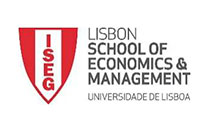 PhD in Development Studies
Academic Year 2022-2023
Structure of the presentation
Method of Economic Research
Location in history
Operationalization of research: linkagency
Accumulation and social reproduction of capital – what is that?
Structures of accumulation – linkages/pressures and agents
Global nature of capitalism and interaction with domestic class formation and class struggle
Data generation and organization
The extractive economy in Mozambique
Why does this matter?
Industrialization as class struggle.
2
Our Method of Economic Research
(political economy of capitalism)
3
Location in History
Theory and social history combine to become the nursery of knowledge, understanding and ability to act upon Human society.
Theory of what? Of history, of what history is, what drives it, how it unfolds. So, theory about how to examine history. The materialistic side of history: how people organize themselves to solve the questions of material living – production, distribution, reproduction. The dialectic side of history: societies evolve and change through their own contradictions, fundamentally those between the forces of production and their social organization, and how they are solved. So, we arrive at the historical materialistic perspective, or theory, of history., or what we look at when we want to study and understand history.
The revolutionary dimension of the theory: explaining the world is just but a step towards the most important task, which consists on transforming the world. Hence, theory and critique must indicate the ways of change. If we reduce social analysis to description or to moral values only, we cannot build what is necessary to transform the world. So, need to ask: where is this analysis of x or y taking us in terms of changing the world. If we say things like “it’s human nature”, or “it’s corruption”, we get ourselves into a cul-de-sac, a route or course leading nowhere, that cannot be explained and nothing can be done about it. That is not a useful line of inquiry and of argumentation.
4
Location in History
The direction of history: history may repeat itself, as a farse, but it does not go back in time. So, the critical analysis of history cannot be based on nostalgia about the “glorious past”. It needs to provide a way forward from where we are.
Essence and appearance: to do that, analysis needs to be rigorous and that requires the ability to distinguish between essence and appearance. For example, If we only focus on how low (or high) wages, prices and profits are, we miss the fundamental and essential point about what they represent and of the relationship between them. Wages, prices and profits may be components of the essence, but they are not the essence. For example, saying that capitalism is bad because prices are high and wages low misses the issue completely, as capitalism is a system of production for profit and for capital accumulation, and wages, prices and profits reflect the social relationships and the level of development of the productive forces in a specific capitalist society. In development studies, we tend to define least developed  or underdeveloped or developing countries as dualistic – the idea that different modes of production coexist, an that artisanal and peasant production and non-market transactions are not part of capitalism – in this case, we are confusing the appearance (capitalism seems to have not affected agrarian societies and communities) with the essence (where all activities are formal or informally integrated in the process of production, social reproduction and accumulation). 
Nature of research: (i) we need to explain the logic of things that exist and why they exist (rather then making moral value judgements about them) and we can only research what we do not know, using the theoretical tools and concepts we do have and developing new ones.
5
Location in History
But theory is not enough. Why is that? Our method of economic analysis is historically specific, because social phenomena and processes exist, can be understood, but only in their own specific historical context. This means that concepts and tools of our method are tailored for and from specific historical conditions and may not be valid for all historic conditions. We can talk about general laws of historical development – the materialistic and dialectic dimensions of history – but to do anything about it
In our method, societies are distinguished by modes of production (which entail the relationship between the development of productive forces, structures and linkages with their inherent class relations) and of surplus extraction (not by structures of distribution). Historical development occurs as contradiction between the development of productive forces and their social organization are solved. This is our social theory of historical analysis.
6
Location in History
Our analysis is internally structured by the relationship between theory and history, in the sense that while theory is fundamental to investigate and understand history, its concepts and narrative are drawn from history and not necessarily valid trans-historically, as reality is shaped by tendencies and counter tendencies (which can be derived dialectically) and by unpredictable contingencies that are historically specific.
For example, modes of surplus production and extraction in capitalism, and their specific class relations, are fundamentally different from other modes of production; the particular historical trajectory/path followed in the building of such modes of surplus production and extraction and inherent class relations vary between societies over time.
So, while we may ask the same general questions, the questions and the answers make sense only when located in their historical context – for example, while “surplus extraction” exists in any socially differentiated, surplus producing society, the exploited wage worker that produces more surplus than they appropriate through their wages is specific to capitalism; and the mode of exploitation is specific to concrete societies.
7
Location in History
Our analysis is systemic and focused on how capitalism works under specific historical conditions, their dynamics of expansion, their contradictions and their dynamics of instability and crisis. 
Hence, we seek to understand social phenomena and processes at different levels of complexity, concreteness and abstraction as part of the mode of the dominant mode of production and of surplus extraction, rather than as random, individualistic phenomena and processes that occur by chance.  
Our analysis seeks to understand historical change and their social context.
8
Location in History
Therefore, we are not seeking a universal, ahistorical theory, but the systematic understanding of specific societies in their own historical dynamics; but our quest for this understanding is not empiricist, as we have a social theory, or a tool, to investigate the detailed historical and social organization of societies.
We define historical conditions as those general and specific, dynamic traits of reproduction of the social and technical conditions of production and distribution, that form the basis of the material life and social relations, of expansion, stability, crisis, tensions, contradictions, struggles, transitions and change. 
These traits are the specific mode of production, their specific mode of surplus extraction, the detailed social and historical conditions under which they evolve and change and their specific fundamental contradictions.
9
Location in History
So, in our analysis history is not…
…an opportunity to fill up a thesis, or article, or lecture with more words or chapters, nor simply a source of anecdotal, dead facts and evidence to test grand theory,…
…nor a simple chronological collection of events and data of no real utility if not analysed through a systematic social theorization of history…
…or an archive of data we can utilise to generate social and historically meaningless “long term” statistical series.
History provides the inputs (facts, events and context), builds the factory (method and theory) and the outputs (a narrative of history) of social analysis.
10
Location in History
Hence, our method generates three tensions (1):
It is socially and historically specific. This means that: (i) it is produced by the historical dynamics of the society itself; (ii) it is produced in a social process of interaction between research (which requires method, this is, social theory of history) and real social life and its tensions (the confrontation of social theory of history and the tensions of social life produce the research questions); (iii) it is produced by the confrontation of relevant, analytical paradigms and paradoxes. Hence, no method or theory is independent of political economy itself. And, while we can study the past at great length and with great detail, the future is unknown and cannot be derived from the dialectics of analysis only. 
So, our analysis is stronger at understanding society and history and deriving, from them, general laws of capitalist development, but not appropriate to predicting the future (we can only utilise the general laws and past experience as tools for research into new history, not to predict it).
11
Location in History
Hence, our method generates three tensions (2):
 It requires theory, because history has to make sense. But theory is socially produced by the interaction with and understanding of history, which can only be achieved with a relevant theory located in history. Theory requires coherent concepts, focuses and tools of analysis, so that these are also located in this dialectic interaction and tension between theory and history, and, as a result, they are historically specific. Thus, any relevant social theory is always being challenged and changing through the dialectic resolution of its contradictions and dialectic understanding of the society.
12
Location in History
Hence, our method generates three tensions (3):
It must result in a single, coherent narrative, which relates and explains both, the dynamics of stability, reproduction and innovation and the dynamics of tension, crisis, struggles, transition and change, as organic parts of the same processes. But social theory and history are always in dynamic tension, and so are the narratives of history that result from the dialectic resolution of such tensions in each specific period. So, the periodization of history is socially constructed by the questions that social and economic research asks and by the methods adopted to approach such questions.
13
Location in History
For the purpose of this presentation, we are interested in three levels of historical specificity:
Capitalism as a mode of production, reproduction and accumulation o capital, which is unbalanced and unequal in nature;
The specific period of capitalist development, characterized by global financialization, which has dominated and shaped the process of capital accumulation and the interactions and tensions between the State, capital and labour over the last four decades or so.
The specific historical conditions of capitalist development in Mozambique, and of the development of the socio-economic relationships between the two, in the broader context of the political economy of Southern Africa.
14
Operationalization of research: Linkagency?
Linkagent analysis as a proxy to our understanding of how agents, as social entities and dynamics, behave given the social and historically specific structures of production and extraction of surplus (or, in the case of capitalism, capitalist accumulation) they live and develop on, their interest emerge from, and they struggle with and about.
In order to go beyond a simple demonstration of the correlation and causality between patterns of spcialisation – or economic linkages – we need to locate those patterns and linkages within their class and other social and historical agencies. In order to go beyond an analysis of agency in isolation from the material basis of the society in which and from which they developed, we need to locate agency withing the specific material structures of production, social reproduction and accumulation.
15
Operationalization of research: Linkagency?
This can be operationalised through the linkagency approach, which connects three components: linkages, which are the economic activities, processes or phenomena that, broadly speaking, lead to other economic activities, processes and phenomena; agencies, like social classes, the state and markets, which do or do not perceive, create, take advantage, articulate and bring about the linkages; and a social theory that unites them, which explains how linkages and agencies interact. Linkagency analysis connects the explanation of what happens – linkages – with that of who is responsible – agencies – and why and how that is done: the interaction between the two.
The linkagency approach argues that linkages and agencies are not independent of and from each other and of/from the historically class-structured conditions that create them. The agencies that bring about developmental linkages are structured as class and other social interests and relationships and are related to structures of accumulation, in the same way that the forces of production are related to and in conflict with their social organisation. Within this approach, agencies are not free to roam, unconstrained by economic conditions and structures, nor are they incapable of producing change.
16
Accumulation and social reproduction of capital
The expansion, evolution, crises and changes that occur within capitalism and that relate the three levels of historical specificity mentioned before can only be understood from a systemic perspective of how capitalism works. Thus, we need to start from defining what capital accumulation is, to identify what are the social, economic and political processes that we need to study and for which we need to find a single and coherent, historical narrative.
17
Accumulation and social reproduction of capital
Accumulation of capital, which is a socioeconomic and political process by which wage work is created and commoditization and the dominance of the profit motive expand to the entire domain of society, comprises different but inter-related elements, which are historically dynamic:
The expropriation and reorganization of resources and labour and their concentration under the control of capital, which involves the separation of labour from the ownership and control of the main means of production and their transformation into wage workers;
The expansion of productive capacities, and, at the same time, the exclusion of many social groups from the access to and benefits from such capacities, except as labour or casual labour;
18
Accumulation and social reproduction of capital
The expansion of the capitalist organization of production within the society (through privatization and public/private partnerships, leading to increasing commoditization, including that of labour power) to areas/sectors/activities where capital was excluded from before, like all non-economic activities that are crucial for social reproduction of labour and capital (and, therefore, transforming public into private goods and services, thus creating new profit opportunities for capital while excluding social groups, particularly the poor, from access to such goods and services).
The integration of finance with industrial capital, and the formation of financial capital, which is vital for globalization of capital and, at a later stage, financialization of capital accumulation.
The increasing concentration and centralization of capital (leading to fewer and larger economic units, from banks to productive units, and to the dominance of multinational capital and multinational production chains).
19
Accumulation and social reproduction of capital
The unequal development of capitalism worldwide and also in each nation, meaning: different trajectories, different speeds, unequal integration, unequal societies in the world economy.
The informal subordination of small scale and household production units to the main trends and trajectories of capital accumulation, as these affect the costs of social reproduction of labour and, therefore, the rate of profits – from food production at household level, that directly affect the subsistence costs, to petty commodity production, that directly affect household income, or to small, specialized production units that provide necessary services for the reproduction of labour and capital.
Accumulation of capital is not only related to investment in more physical capital, nor it is only a technical or economic question relating research, innovation, skills, capital-labour ratios,...
20
Structures of accumulation
Structures of accumulation are the economic, social, political and technological conditions under which the State, capital and labour interact and fight around the production, appropriation and utilization of surplus. These are shaped by the three levels of historical specificity mentioned above: the general characteristics of capitalism, the specific period of its development globally and local historical and social specificity.
 Specifically, social structures of accumulation come from and also shape the dialectic relationship between economic linkages/pressures and agents, within specific social and historical contexts. Linkages and pressures are not immutable but also set limits, and agents and their formation, interests and motives are not independent of the material conditions set by linkages and pressures, but also affect linkages and pressures – which ones are confronted, how and for what purposes.
21
Global nature of capitalism and class formation and class struggle
Capitalism is a global system, but unequally developed because of history and social specificity and because of the way different historical trajectories interact and confront each other in the global scene.
Globalization of production and finance, and financialization that comes with it, have strengthened the role played by global trends on any one specific economy, through the dominance of finance, markets, technologies, competition and associated ideologies.
Nonetheless, booms and busts in the global economy still affect specific economies differently, in terms of channels of communication, timelines and intensity, depending on the particular histories of each economy.
22
Global nature of capitalism and class formation and class struggle
Global financialization is part of the global and local structures of accumulation, because it shapes options, possibilities, linkages, pressures and challenges.
However, unequal capitalist development implies that class formation, class struggle dynamics and class interests are not exactly the same and are not exactly at the same stage or point in the cycle in every single economy.
Therefore, global and local dynamics confront each other, sometimes help, sometimes antagonize each other, and the political, social and economic waves created from these shocks reshape the social, political and economic conditions of accumulation locally, and their interaction with global trajectories.
23
Global nature of capitalism and class formation and class struggle
Old, colonial type globalization and more recent, neo-liberal, global financialization have, interestingly, generated similar waves of contestation, which resulted in historically specific forms of economic nationalism.
For example, XX century boer economic nationalism in South Africa led to apartheid, as a form of organizing cheap, wage labour reserves, and to traditional forms of industrial policy and strategy; while XXI century economic nationalism in South Africa and in Mozambique led to “nationalization” or “Africanization” of the existing structures of capital accumulation.
In either case, economic nationalism was/is not anti-capitalist or anti-monopoly (albeit strongly anti-neoliberal) but was to favour the emergence of new capitalist classes that have sought after and captured the power of the State.
24
Conclusion
So, our method of economic research, is located historically at three levels (as defined above), and focuses on the understand of the dynamics of capital accumulation (as defined above), specific social structures of accumulation, and the interaction between global and local trajectories, tensions, struggles and choices.
The investigation of these questions involves three dimensions:
The construction of the method of research (done)
Historical, qualitative research (what are the processes at play and how they are produced by and shape the structures of accumulation)
Data, which we are going to look at next
25
Data Organization
26
Issues About the Data Organization
The way we look at, explore, organize and utilize the data, not to speak of the data we consider relevant or irrelevant, depends on the method and social theory we follow.
Early development economist, like Chenery, Kaldor, Mahalanobis for example, where particular taken by the role of industrialization in development and the resource shift from backward (non-manufacturing) to high productivity (manufacturing) sectors, so their research focused on issues like the change in the proportion of manufacturing industry in GDP and national employment, the rate of savings as determinant of the acceleration of investment (necessary condition to increase the share of manufacturing in GDP and employment), and the patterns of income distribution and consumption under which savings and manufacturing growth could be accelerated.
27
Issues About the Data Organization
Others, like Michal Kalecki, focused on the dynamics of expansion, instability and crisis, and their economic and social implications for sustained growth, and where particularly taken by the macroeconomic balances between accumulation and consumption.
These sets of theories and research questions are part of the process that led to the formation of the patterns of macroeconomic data analysis from a structuralist perspective, with emphasis on sector analysis, resource shifts between sectors, the concept of leading economic sectors, the analysis of macroeconomic and social conditions for sustained and sustainable economic transformation.
28
Issues About the Data Organization
The evolution of structuralist debates has led to changes in questions asked and data requests – for example, Ha-Joon Chang was, in the 1990s, far more interested in the linkages between economic activities, for which he demanded sectoral data disaggregated for at least 4-6 digits, which goes far beyond the simple analysis of the share o manufacturing in GDP and employment of the earlier debates.
Our method, however, requires a different approach, as we need to understand a system of accumulation and not only how sectors relate and how balances are established.
So, we need to find one narrative, rooted in historical specificities of capitalist accumulation, and this requires that we reorganize data differently from structural analysis to capture the dominant socioeconomic dynamics of the interactions and conflicts between fractions of capital and finance.
29
The Extractive Economy in Mozambique
30
What is the Extractive Economy?
A system of capital accumulation, specific to the historical conditions of capitalist development in Mozambique, that develops around an extractive core (dominantly minerals and energy, but also agro-commodities), and that dominates sector linkages, finance, state policy and class formation and struggle.
Mode of surplus extraction through generalisation of commoditization and wage labour, with specific characteristics, namely the relationship between formal and informal subordination of labour to capital (the role of petty commodity production on capital accumulation) and dependency on large inflows of foreign capital.
31
How do we study the Extractive Economy?
The “idea” of the Extractive Economy as a historically specific form of capitalist accumulation comes from qualitative historical research and analysis of apparent economic paradoxes, which can only be solved by hypothesising approaches based on critical political economy analysis of capitalism, as set up earlier – we look for a single, coherent, historically located narrative that explains how capitalist accumulation and social reproduction (as defined above) takes place, within specific structures of accumulation (as identified earlier), looking at interactions and tensions between local and global dynamics of capitalism in an unequal world.
We look for whether and how primitive capitalist accumulation takes place and their specific historical conditions
32
The Data Process
Historical knowledge and theoretical hypothesis led us to formulate the questions we were looking for in the data: structural change in historical perspective, the role of finance, the relationship between firms, the role of different sectors and activities in a common process of accumulation, and the core of the system of accumulation around which different activities and processes gravitate.
So, we started with traditional, sector-based data and, following Chang, disaggregated at six-digit level. The choice of the period was important, because we wanted long term series that could capture structural change not only in sector balances but also in the political and social organization of the economy, this is, historic structural change (for example, for Mozambique, the starting point was half a decade prior to the boom of import-substitution manufacturing).
33
The Data Process
First data analysis confirmed models and raised a key question:
Confirmation: Chenery, Kaldor, Mahalanobis, Kalecki and Chang models of industrialization and economic growth. There is nothing interesting about confirming what we already know.
New stuff: structures and structural relationships were not significantly affected by historical and political structural changes. So, we needed to look at structures of accumulation (as defined above), this is, at the formation and interactions of agents and economic linkages/pressures in specific historical contexts, and how these interactions shaped the limits, options and possibilities (more specifically, why agency was not so effective).
The combination of both results led us to another research question – how structures of accumulation actually determine the long-term relationships between sectors, finance and the State? Thus, we went beyond the structuralist debate, into the political economy of economic structures and growth and, in doing so, we needed to explain linkages, agencies and the state and its relationship with capital.
34
The Data Process
The best way to understand a system is to look at its limits. So, we identified the key paradoxes and critical points and tried to understand what created them and how they are related to expansion – remember, from our method, that capitalist expansion and crisis are two sides of the same coin and one leads to the other. 
In doing so, we needed to understand the labour process and the sources of profitability – remember, from our method, that profitability is associated with the extraction of surplus value, in the form of profit, and that this is associated with productivity and the subsistence costs of labour reproduction.
Finally, we need to remember, from our method, that capitalist production is for capitalist accumulation, and that means the capitalist organization of the society as a whole (with all the different characteristics defined earlier).
35
The Data Process
In brief, we identified the sources of expansion and crisis related to the ability to export, mobilize finance, mobilize labour, sustain productivity and demand and, in doing so, we could identify the gravitational core of the economy and of the social system of accumulation.
Then, the question become how that could explain the State and State policy, the interaction between sectors, the emergence of new social groups and labour relations. A combination of data and historical knowledge led us to build a narrative.
36
37
Estrutura produtiva resultante – a grande imagem da estrutura da economia nacional
38
Why does this matter?
Understanding how the economy functions
Policy analysis
Theory
39
Industrialization as class struggle
Theoretical question – when appearance becomes more important than essence
Mozambique: industrialization as an “imported” solution
When essence becomes central to our search:
Why is industrialization as it is?
What type of industrialization may emerge from the current dynamics?
Why we think that agents alone can decide what happens next, when history tells us otherwise?
The basis of accumulation that are class structured.
40
David Harvey and the crises of capitalism
https://www.youtube.com/watch?v=zNCkDgP4wLA
https://www.youtube.com/watch?v=qOP2V_np2c0
https://www.youtube.com/watch?v=AULJlwoI3TI 
https://www.youtube.com/watch?v=zNCkDgP4wLA
References/Recommended Additional Readings
General Theoretical References 
Comninel, G. 2012. Marixsm and History. In Fine, Ben & A. Saad-Filho (editors) The Elgar Companion to Marxist Economics. Edward Elgar: Cheltenham
Fine, Ben, & Z. Rustomjee. 1996. The political economy of South Africa: from Minerals-Energy Complex to Industrialization. (Chapters 2-3). Westview Press: London.
Fine, Ben, & A. Saad-Filho. 2016. Marx’s Capital (Sixth edition). (Chapters 1 and 15). PlutoPress: London.
Ghosh, J. 2012. Capital. In Fine, Ben & A. Saad-Filho (editors) The Elgar Companion to Marxist Economics. Edward Elgar: Cheltenham
Goodacre, H. 2012. Classical political economy. In Fine, Ben & A. Saad-Filho (editors) The Elgar Companion to Marxist Economics. Edward Elgar: Cheltenham
Jones, B. 2012. Method of political economy. In Fine, Ben & A. Saad-Filho (editors) The Elgar Companion to Marxist Economics. Edward Elgar: Cheltenham
Marx, K. 1990. Capital: a critique of political economy (Volume I: The process of production of capital). Penguing Books: London (Part V: The production of absolute and relative surplus value; Part VII: The process of accumulation of capital; Part VIII: So-called primitive accumulation) 
Wood, E. 2012. Capitalism. In Fine, Ben & A. Saad-Filho (editors) The Elgar Companion to Marxist Economics. Edward Elgar: Cheltenham
Zarembka, P. 2012. Accumulation of capital. In Fine, Ben & A. Saad-Filho (editors) The Elgar Companion to Marxist Economics. Edward Elgar: Cheltenham
References/Recommended Additional Readings
Articles about the social system of accumulation in Mozambique and its historical logic
https://www.researchgate.net/publication/319554499_Contribuicao_para_o_metodo_de_investigacao_da_economia_politica_de_Mocambique
https://www.researchgate.net/publication/357393851_Mozambique_-_neither_miracle_nor_mirage
https://www.researchgate.net/publication/357393856_The_historical_logic_of_the_mode_of_capital_accumulation_in_Mozambique
https://www.researchgate.net/publication/357393613_Financialisation_narrow_specialisation_of_production_and_capital_accumulation_in_Mozambique
https://www.researchgate.net/publication/273340949_Growth_capital_accumulation_and_economic_porosity_in_Mozambique_social_losses_private_gains
https://www.researchgate.net/publication/284720099_Economic_linkages_between_Mozambique_and_South_Africa
https://www.researchgate.net/publication/284720903_Economia_extractiva_e_desafios_de_industrializacao_em_Mocambique 
https://www.researchgate.net/publication/284720995_Opcoes_Economicas_de_Mocambique_1975-95_Problemas_Licoes_e_Ideias_Alternativas
https://www.researchgate.net/publication/367465537_Desafios_para_Mocambique_2022
https://www.researchgate.net/publication/327729128_DESAFIOS_PARA_MOCAMBIQUE_2017
References/Recommended Additional Readings
Articles about the economic crisis in Mozambique and its relationhsip with its system of accumulation
https://www.researchgate.net/publication/319617910_Crises_Economicas_e_Estruturas_de_Acumulacao_de_Capital_em_Mocambique
https://www.researchgate.net/publication/284720475_Desafios_da_Sustentabilidade_do_Crescimento_Economico_uma_Bolha_Economica_em_Mocambique
https://www.researchgate.net/publication/297255681_Crises_ciclicas_e_desafios_de_transformacao_do_padrao_de_crescimento_economico_em_Mocambique
https://www.researchgate.net/publication/303672732_Introducao_a_problematica_da_divida_publica_contextualizacao_e_questoes_imediatas
https://www.researchgate.net/publication/303750489_A_DIVIDA_SECRETA_MOCAMBICANA_IMPACTO_SOBRE_A_ESTRUTURA_DA_DIVIDA_E_CONSEQUENCIAS_ECONOMICAS
https://www.researchgate.net/publication/303818853_Rebatendo_Mitos_do_Debate_sobre_a_Divida_Publica_em_Mocambique
https://www.researchgate.net/publication/303864588_Cenarios_Opcoes_Dilemas_de_Politica_face_a_Ruptura_da_Bolha_Economica
https://www.researchgate.net/publication/303943946_Cronica_de_uma_crise_anunciada_divida_publica_no_contexto_da_economia_extractiva
http://www.iese.ac.mz/wp-content/uploads/2017/04/5des2016_FM.pdf
https://www.researchgate.net/publication/319554303_Desafios_para_Mocambique_2017